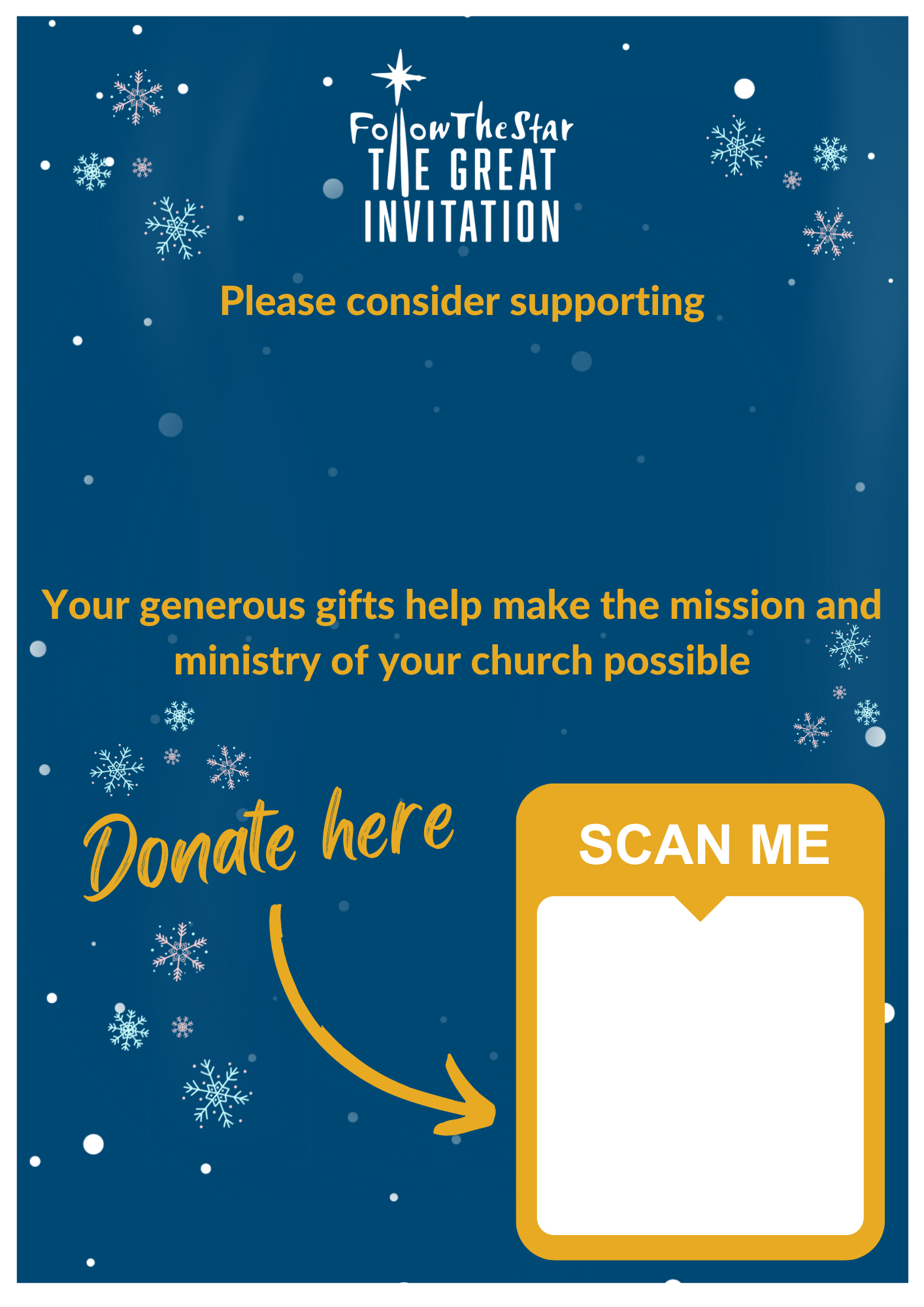 Insert church name 
Here…
Insert QR code PNG. file
(delete this text box)